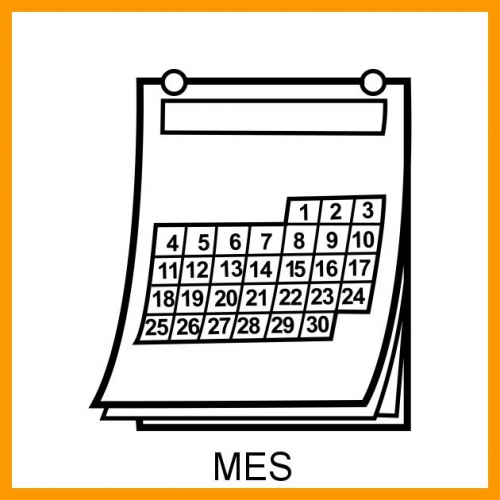 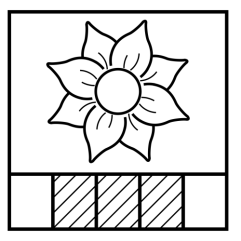 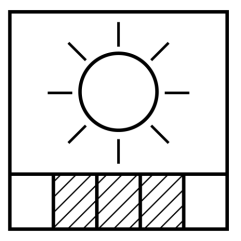 Nª
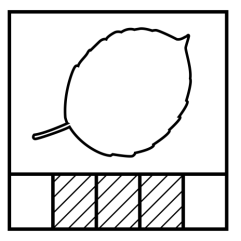 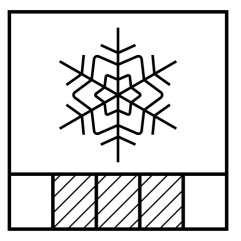 ESTACIÓN
Verano
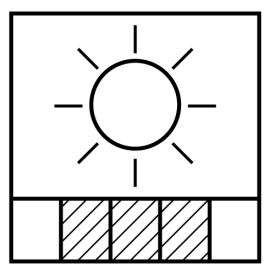 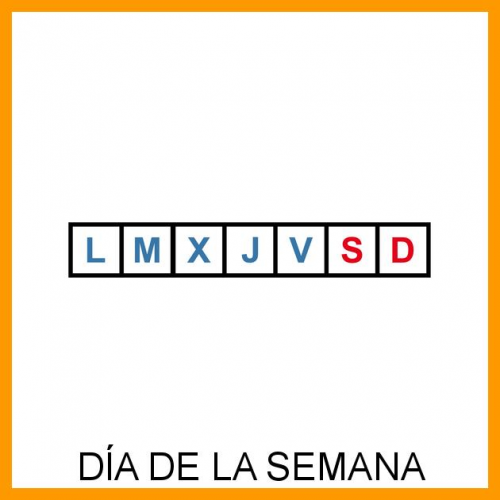 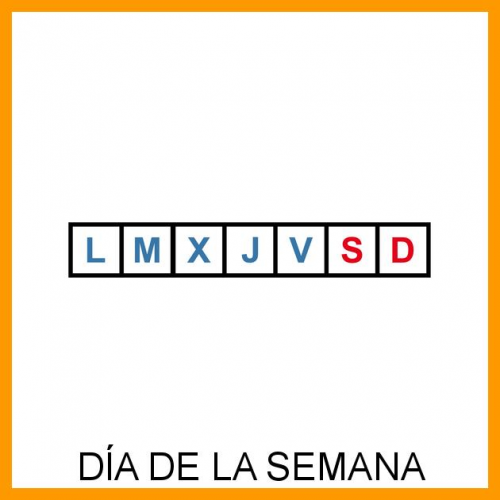 20_ _
AÑO
Nº
NÚMERO
Primavera
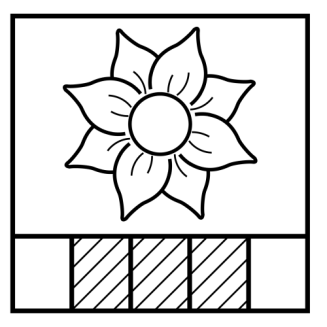 Otoño
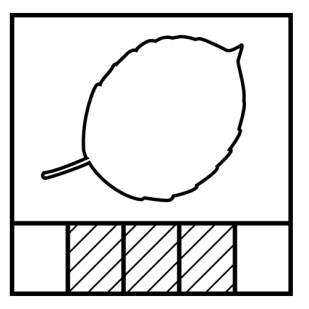 Invierno
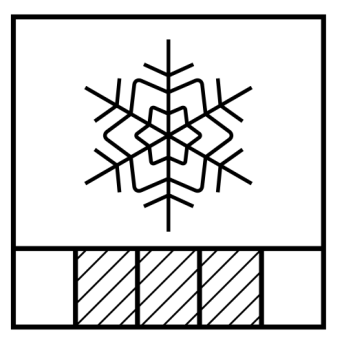